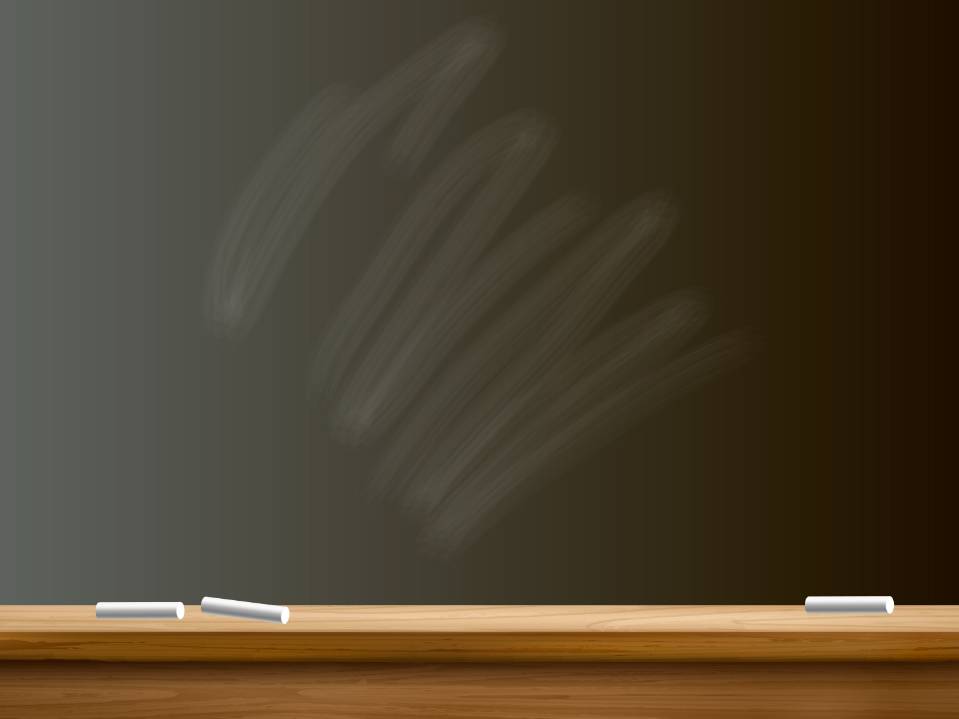 To use, or not to use, that is the question.
Или, техники формирующего оценивания на уроках английского языка.



Кругликова М.А.
Учитель английского языка
МАОУ Лицей 28
«В современной школе все направлено на то, чтобы разъединять учеников, а не сближать их. Отметки, соревнования-все это ведет к развитию зависти и тщеславия», - утверждала Н.К.Крупская в 1911 году.«Отметка, которой приписывается лишь невинная роль простого отражателя и фиксатора результата оценки, на практике становится для ребенка источником радости или горя.»- Ш.А.Амонашвили«Если бы я стал министром образования России, то первым делом , я бы отменил оценки в школе!»- утверждение 80% опрошенных учеников
Сегодня , для повышения качества образования, в школах выбирают подходящие  эффективные педагогические технологии: формирующее оценивание, критическое мышление, креативность, работа в команде.
Формирующее оценивание — это набор практик, техник и активностей, которые помогают оценивать обучение в процессе. Преподаватель или учитель получает обратную связь от учеников, чтобы понять, как они воспринимают материал, и благодаря этому скорректировать программу, дифференцировать (то есть сделать более персонализированным) обучение.Ученикам формирующее оценивание помогает развивать полезные навыки — рефлексировать, работать с информацией, оценивать себя и свои успехи, проектировать своё учение и проявлять самостоятельность.
Преимущества формирующего оценивания:Формирует учебный процесс - техники формирующего оценивания позволяют управлять вниманием учеников на каждом этапе обучения с учетом характеристик изучаемых курсов и уровня достигнутых результатов. Сфокусировано на ученике - внимание концентрируется на отслеживании и улучшении процесса учения с учетом достигнутых результатов каждого ребенка, что , чаще всего, повышает его мотивацию к учебе и желание исправить свои недочеты.
Привычные для учителя английского:
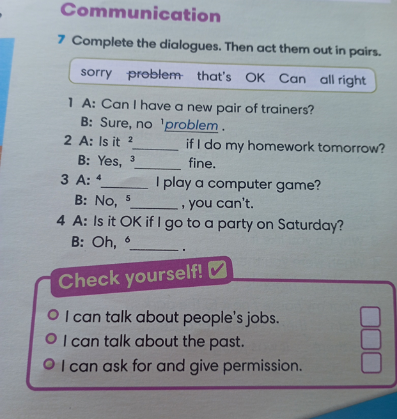 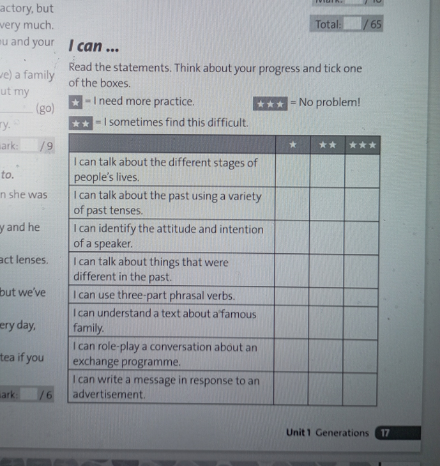 По времени проведения методы и приемы оценивания делятся на: 1) регулярно используемые в течении образовательного процесса (на уроке)2) используемые после изучения определённого блока(темы, правила, и т д)
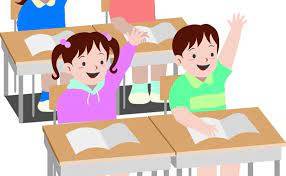 Оценивание в ходе урока:
Сигналы рукой
Светофор
Поиск ошибки
Измерение температуры
Рассуждение по алгоритму
Перевод информации
Я- учитель
Сигналы рукой и Светофор: в процессе урока дети показывают уровень освоения информации.
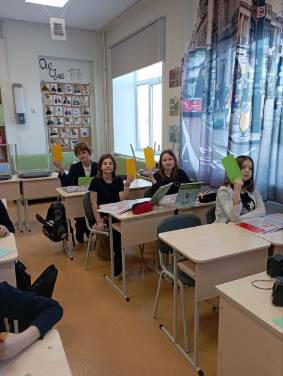 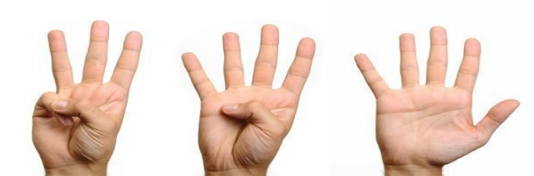 Поиск ошибки: ученики ищут ошибки в правилах или в практических заданиях
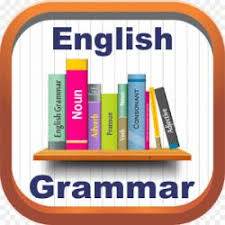 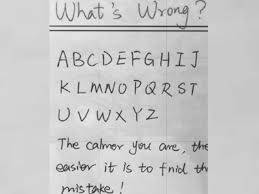 Измерение температуры: учащиеся должны объяснить ход своих мыслей , чтобы учитель мог понять, на сколько верно выполняется задание
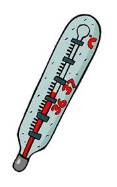 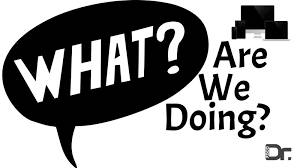 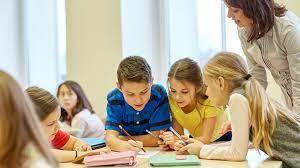 Рассуждение по алгоритму: на первом этапе учитель совместно с учениками создают алгоритм, а потом, на его основе, выполняют задание
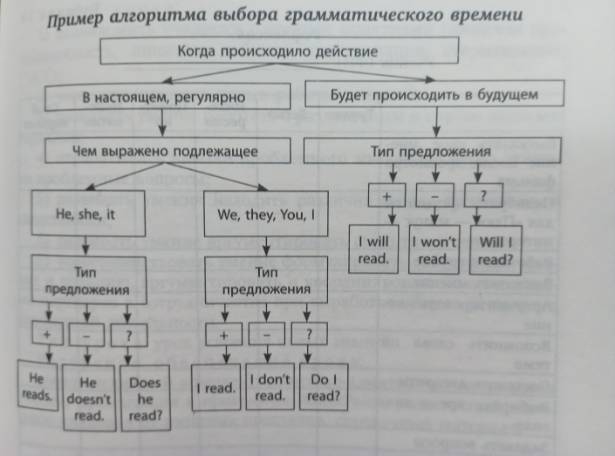 Перевод информации: ученики преобразовывают текст в таблицу и наоборот, текст в картинку и т д
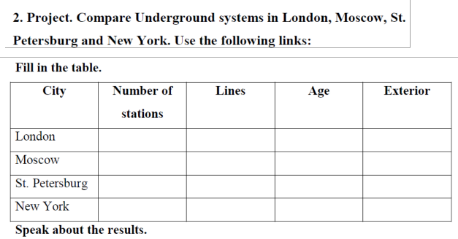 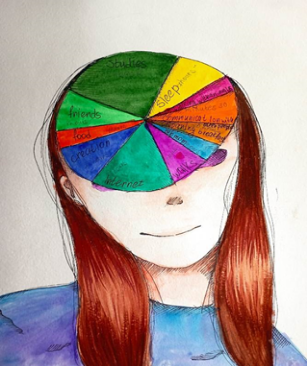 Я- учитель!: Ученик объясняет материал.
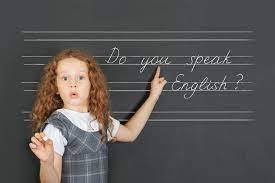 Оценивание по итогам урока:
Матрица запоминания
Две звезды и желание.
Вопросы для тестов
Недельный отчет
Матрица запоминания: ученики заполняют таблицу в соответствии с заголовками столбцов и строк.
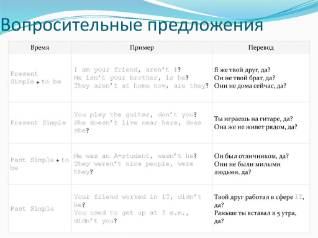 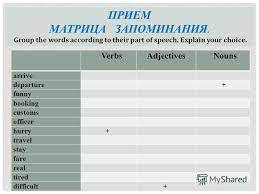 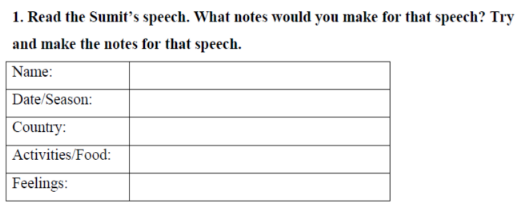 Создание тестов: ученики составляют контрольные работы друг для друга( обязательно с критериями)
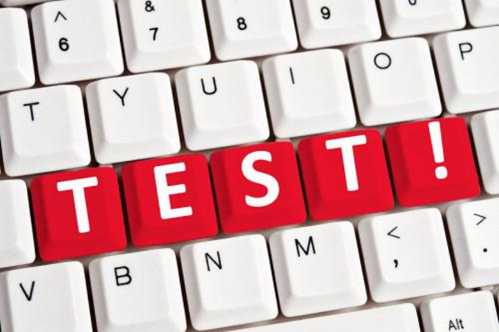 Две звезды и желание: ученики проверяют задания друг друга, определят два положительных момента и то, что требует доработки
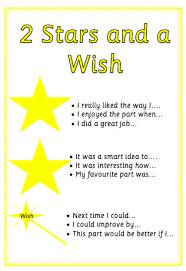 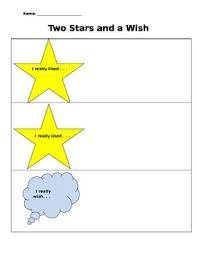 Недельный отчет: я смог, я научился, мне сложно….
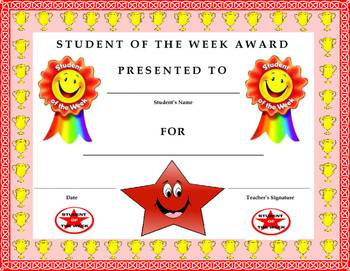 And what about you?